PCA (patient controlled analgesia) ADULT
NSW Pain Form
June 2023
Emily Edmonds | Co-ordinator NSW Pain Forms, CNC Acute Pain Service Blacktown Hospital
PCA (patient controlled analgesia) form - adult
The PCA prescription and observation form for adult patients has been developed in NSW by a team of experts in the field of acute pain including clinical nurse consultants, anaesthetists and pharmacy representatives. 
This PCA form is not suitable for use in paediatric patients.
Standardisation of this chart promotes best practice in prescribing, pain assessment and management of adverse effects in those patients receiving an opioid via PCA.
Aim of this presentation
This presentation aims to explain:
how to use the form for prescribing a PCA 
how to record the administration and discard of drugs used for PCA
how to complete the clinical observations 
guidelines on the management of patients receiving PCA including the management of adverse effects.
Booklet format
Prescription valid for 4 days  |  Observation pages for 4 days
PCA form adult
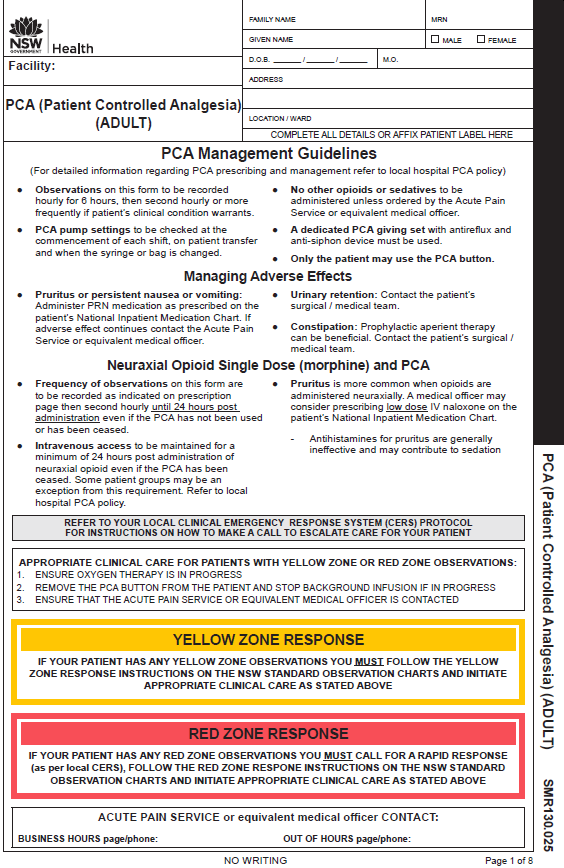 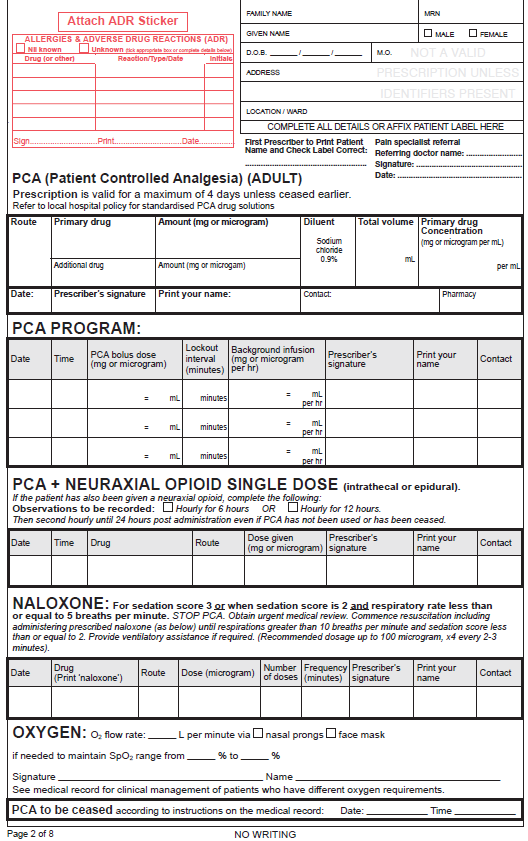 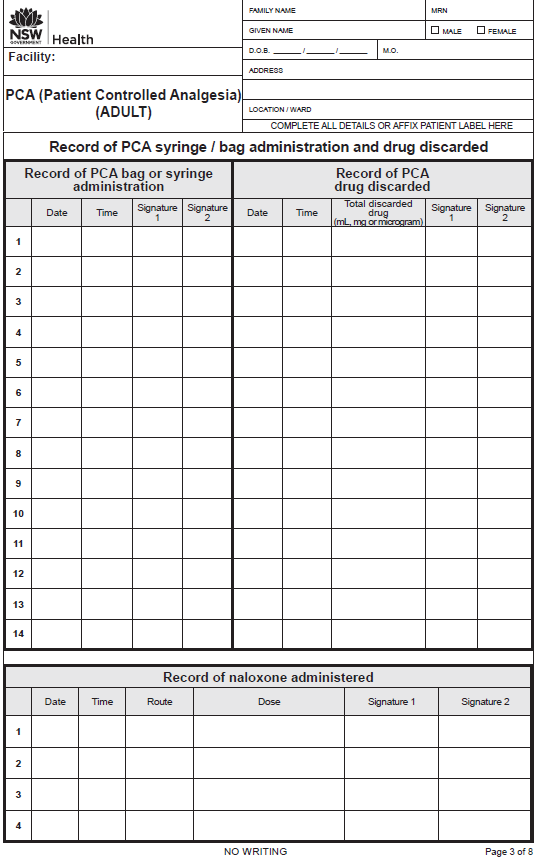 Page 1
Page 2
Page 3
Page 1Management guidelines Yellow and Red Zone response instructions
Page 2PCA prescription, PCA program, Neuraxial opioid and PCA, Naloxone and oxygen prescription, Cease PCA
Page 3PCA drug administration, Drug discard, Naloxone administration
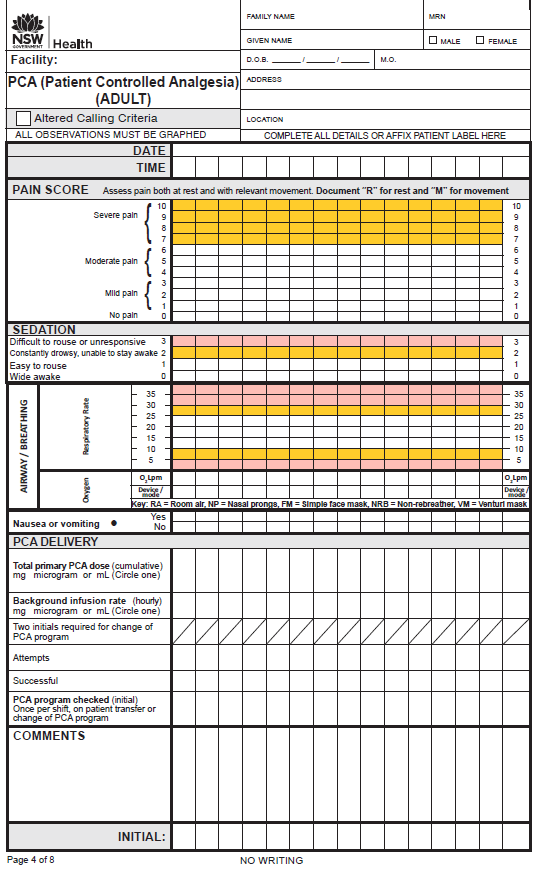 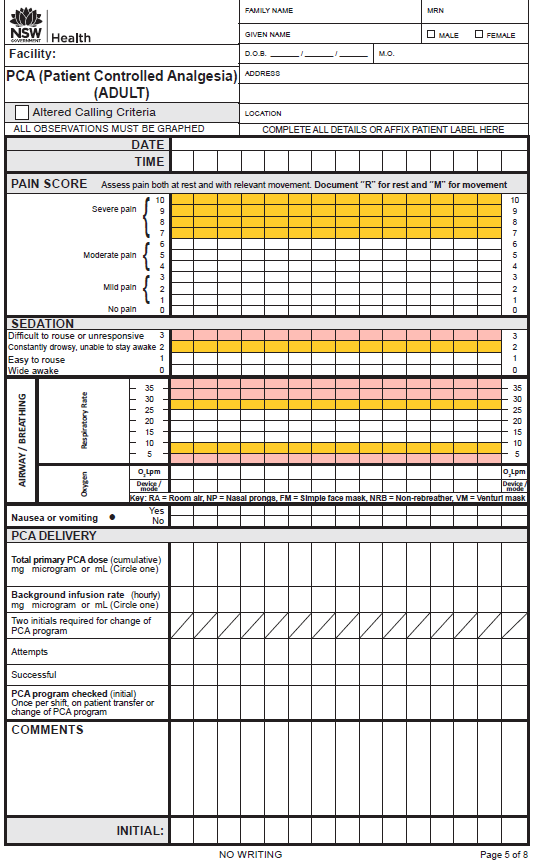 PCA form adult: observation pagesfor up to 4 days
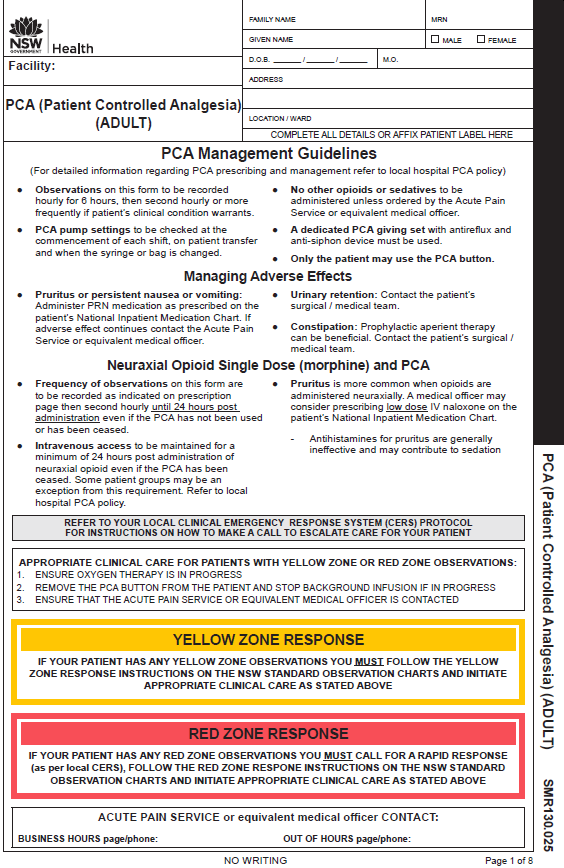 PCA form adult: PCA Management Guidelines
For detailed information regarding PCA prescribing and management refer to local hospital PCA policy or procedure
Instructions for managing patients whose observations are in the Yellow or Red Zone
Space provided for the contact details of your Acute Pain Service or equivalent medical officer who manages PCA
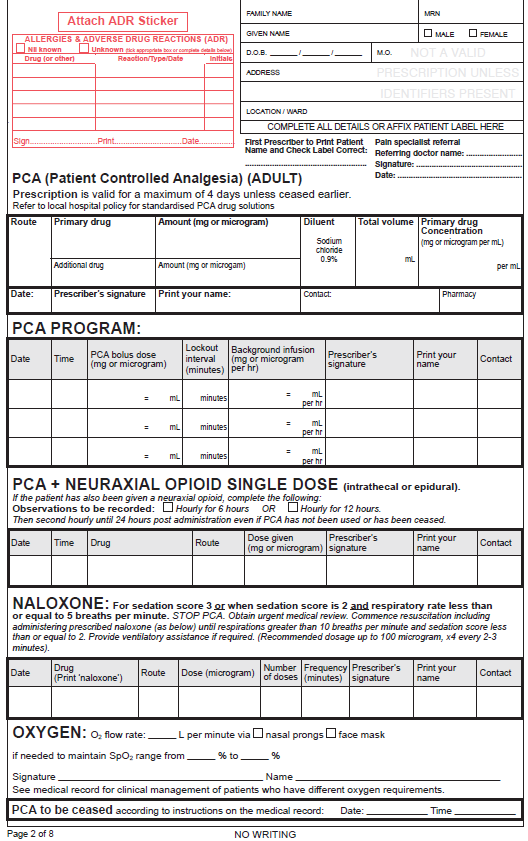 Patient label and allergy adverse reactions
PCA form adult: prescription page 2
Patient label and allergy adverse reactions
PCA prescription
Page 2
PCA program allows for two further changes to the program
Record of administration of a neuraxial opioid
Record of administration of a neuraxial opioid
Prescription for oxygen cease instruction
Below is an EXAMPLE program.
Refer to hospital PCA policy for local guidelines on PCA prescribing.
PCA prescription
Handwrite patient details OR affix patient label                
(First prescriber to check patient label is correct)
Prescriber to complete  patient allergy and ADR section in full
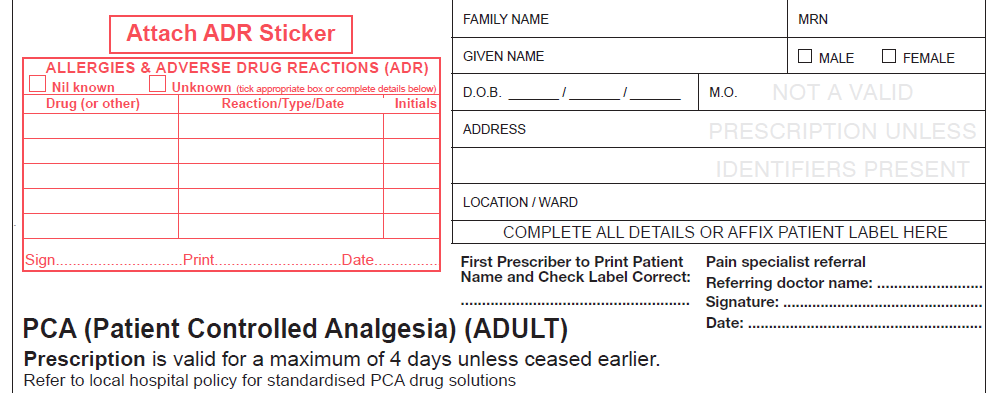 PRIVATE PATIENTS: 
For Medicare billing purposes  pain specialist referral from the referring doctor (name), signature and date
TSmith               SMITH                        5/4/17
Below is an EXAMPLE program.
Refer to hospital PCA policy for local guidelines on PCA prescribing.
PCA prescription
PCA prescription to include: route, primary drug                     (e.g. morphine or fentanyl) total amount in mg or microgram, total volume and primary drug concentration
A PCA prescription is for one opioid only. When changing from one opioid to another, a new PCA chart must be commenced.
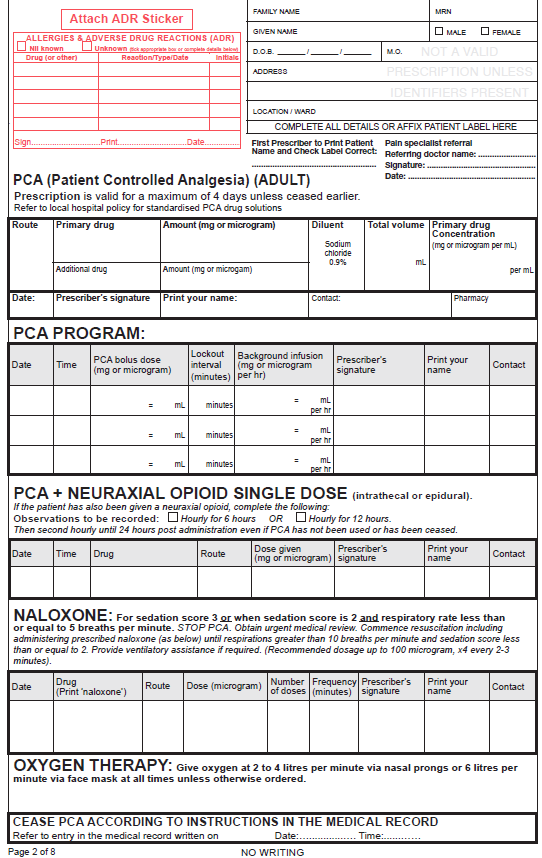 Morphine                60mg
IV
60 mL
NIL
1 mg/mL
4/4/17        Smith                  SMITH                                        Page 7511
Prescriber’s signature, printed name and contact
Space is provided for an additional drug to be added if needed
Space provided for pharmacist reconciliation
Below is an EXAMPLE program.
Refer to hospital PCA policy for local guidelines on PCA prescribing.
PCA program
PCA bolus dose (state unit of drug and volume)
Lockout interval in minutes
Background infusion (State mg or microgram and mL per hour)
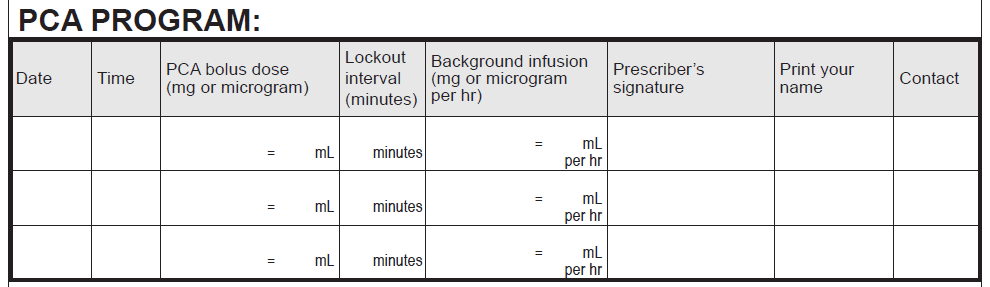 4/4/17      10:00         1mg           1             5             nil                                TSmith                   SMITH        7511
5/4/17      09:00         1.5mg     1.5               5             1mg         1                S.Jack                   JACK           3852
Two additional rows are provided for changes to the PCA program
When changing from one opioid to another, a new PCA chart must be commenced
Prescriber’s signature, print name and contact
Below is an EXAMPLE program.
Refer to hospital PCA policy for local guidelines on PCA prescribing.
Neuraxial opioid + PCA
The frequency of observations 
(hourly for 6 hours or hourly for 12 hours) must be determined by the medical officer who administered the morphine dose
IF a dose of morphine has been administered via the spinal or epidural route during a procedure, AND the patient is to receive a PCA, the following is to be completed
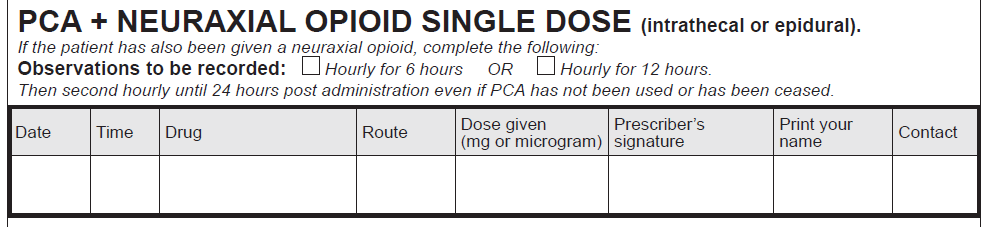 
4/4/17      10:00                 Morphine          Spinal                 200                     TSmith                  SMITH         7511
                                                                                            microgram
Below is an EXAMPLE program.
Refer to hospital PCA policy for local guidelines on PCA prescribing.
Naloxone prescription
Naloxone is indicated for:
SEDATION SCORE 3 (difficult to rouse or unresponsive) OR
SEDATION SCORE 2 (constantly drowsy unable to stay awake) and a 
RESPIRATORY RATE LESS THAN OR EQUAL TO 5 breaths per minute.
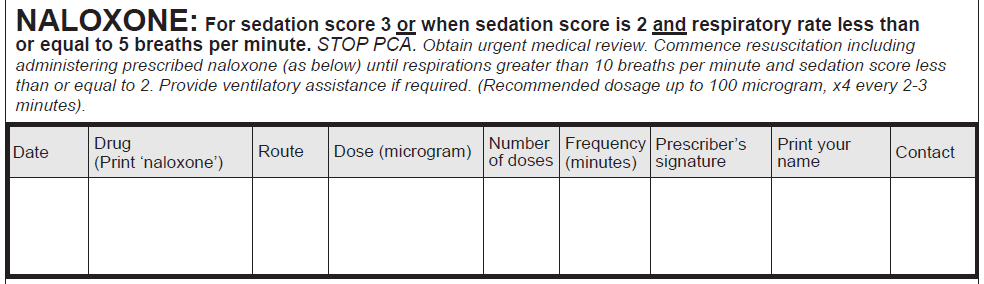 4/4/17                 Naloxone       IV             100                     x4               2-3          TSmith          SMITH            7511
                                                               microgram                         minutely
Naloxone may be prescribed electronically in some facilities. 
A standing order for naloxone may exist in some facilities.
Refer to local PCA policy or procedure.
Below is an EXAMPLE program.
Refer to hospital PCA policy for local guidelines on PCA prescribing.
Oxygen order and PCA CEASE statement
Oxygen prescription flow rate via nasal prongs or face mask and Sp02 range
2
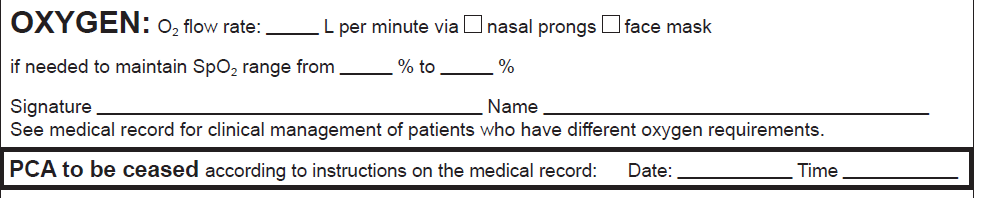 
92           96
PSmith                                                             SMITH
PCA can be ceased according to instructions in the medical record: 
date and time prompt provided
(Check local policy for use of this prompt)
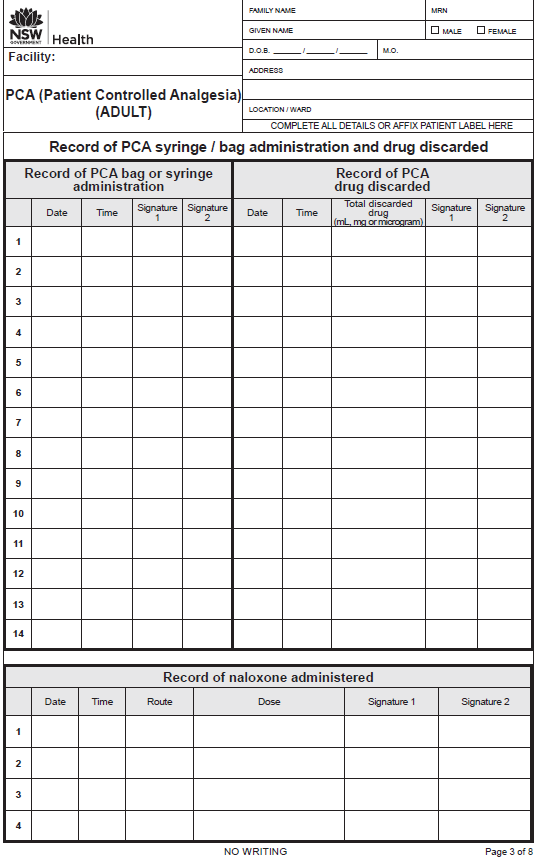 Administration and discard of PCA opioid and administration of naloxone
Discard of any remaining PCA opioid or drug
Page 3
PCA commenced
Naloxone that may have been administered
Administration and discard of PCA drug
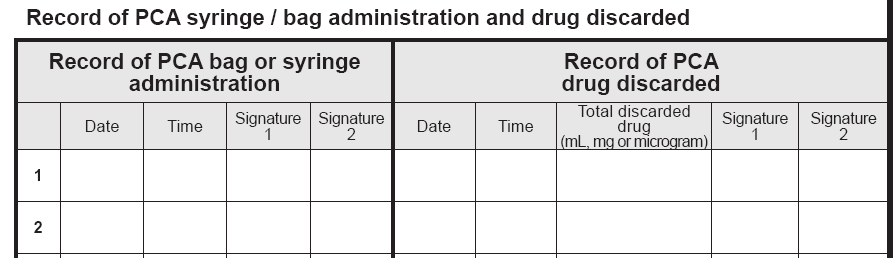 4/4/17
10:00
SRose
THall
4/4/17
20:00
JLucas
NIL
BLoh
09:00
5/4/17
20:00
TBuckley
BLoh
JLucas
Plambert
4/4/17
15 mL
Any opioid or drug remaining from a syringe or bag to be recorded on the corresponding row from its administration.
IF a PCA syringe or bag is empty when the next one is commenced, document ‘NIL’ discarded.
There are 14 rows provided to record PCA administration and discard.
Record of naloxone administered
Naloxone may only be administered when the prescription section of the PCA chart has been completed in full OR if a naloxone standing order is in available
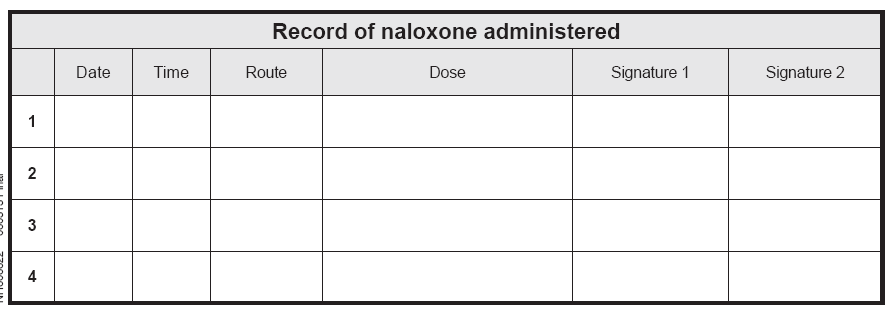 08:30
04/4/17
TBuckley
IV
100 microgram
PLambert
08:33
04/4/17
TBuckley
IV
100 microgram
PLambert
08:36
04/4/17
100 microgram
TBuckley
IV
PLambert
08:39
04/4/17
TBuckley
IV
100 microgram
PLambert
Naloxone may be prescribed electronically in some facilities. Refer to local PCA policy or procedure.
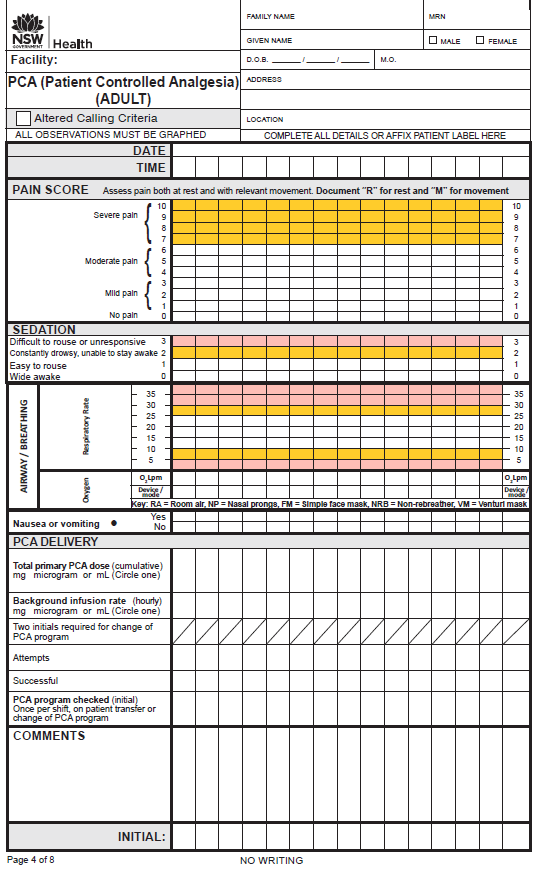 Observations
The PCA chart provides observations for a maximum of 4 days.
If the PCA continues beyond 4 days, a new PCA chart must be started and a new prescription written.
Observation pages
Documenting observations: Pain Assessment ‘R’ for rest ‘M’ for movement
Where a patient scores their pain 7 or above (in the Yellow Zone), the nurse must assess the current clinical pain management plan for the patient.                     
For example: 
Have pain scores previously been in the White Zone (0 to 6)? 
Does the patient understand how to use the PCA? 
Have additional prescribed analgesics been administered? 
Has the patient been reviewed by the Acute Pain Service or equivalent medical officer?  
The assessing nurse may need to consult with the NURSE IN CHARGE to decide whether a CLINICAL REVIEW (or other CERS – Clinical Emergency Response) call should be made.
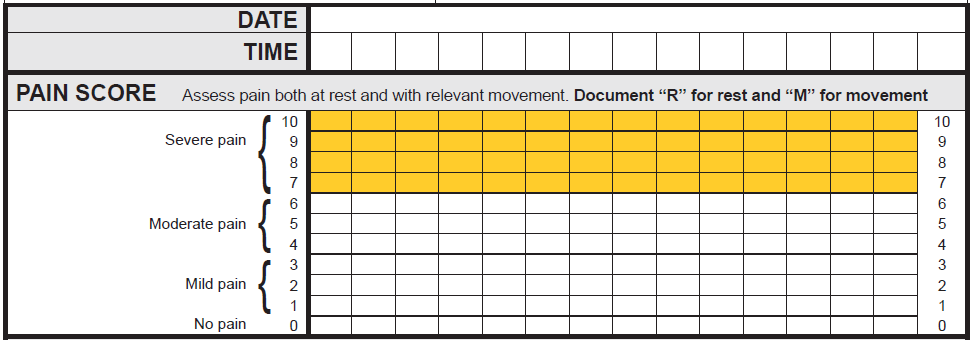 05/10/14
1500
1200
1400
1100
1300
M
M
M
R
M
M
R
R
R
R
Documenting observations: sedation, respiratory rate, oxygen therapy, nausea and vomiting
A sedation score or a  respiratory rate in the  ‘Yellow Zone’ require a Clinical Review by the Acute Pain Service                                        (or equivalent medical officer)
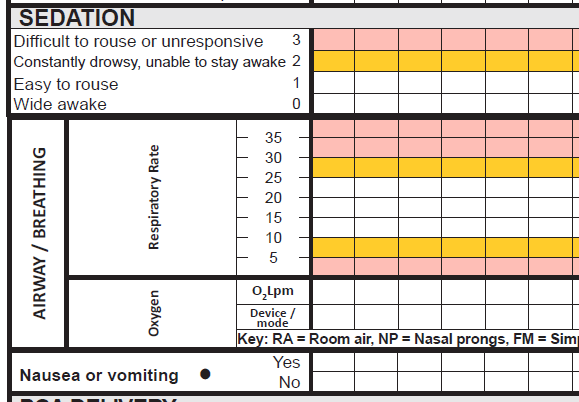 




A sedation score or a  respiratory rate in the ‘Red Zone’ require a Rapid Response to be initiated 
AND 
contact the Acute Pain Service (or equivalent medical officer)





2L      2L     2L   6L
NP      NP	NP    FM





Assessments to be recorded graphically as indicated
Documenting observations: PCA delivery
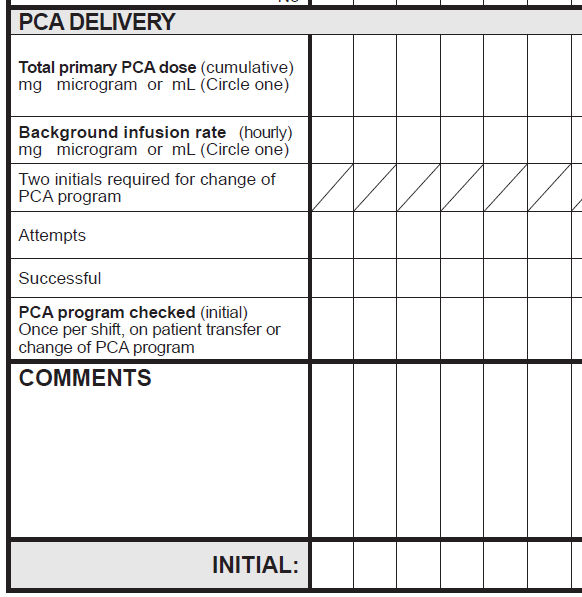 Total primary PCA dose (cumulative) 
Circle the unit that is being used
2
mg
10
mg
13
mg
20
mg
25
mg
Background infusion rate (if in use)
–
1
mg
NIL
–
–
TJ
JS
Two initials are required for change of PCA program
2
30
13
25
16
Total demands/successful demands             (different pumps use different words to describe how many times the button is pressed)
10
2
20
25
13
–
JS
–
–
TJ
Comments section blank for free text and 
assessors initial
PCA program checked: once per shift on patient transfer or change of PCA program - to ensure the pump program matches the prescription
Ondanestron given
TJ
JS     JS     JS     JS     JS
The next two slides details:
the front page PCA Management Guidelines 
clinical care for patients with Yellow or Red Zone observations
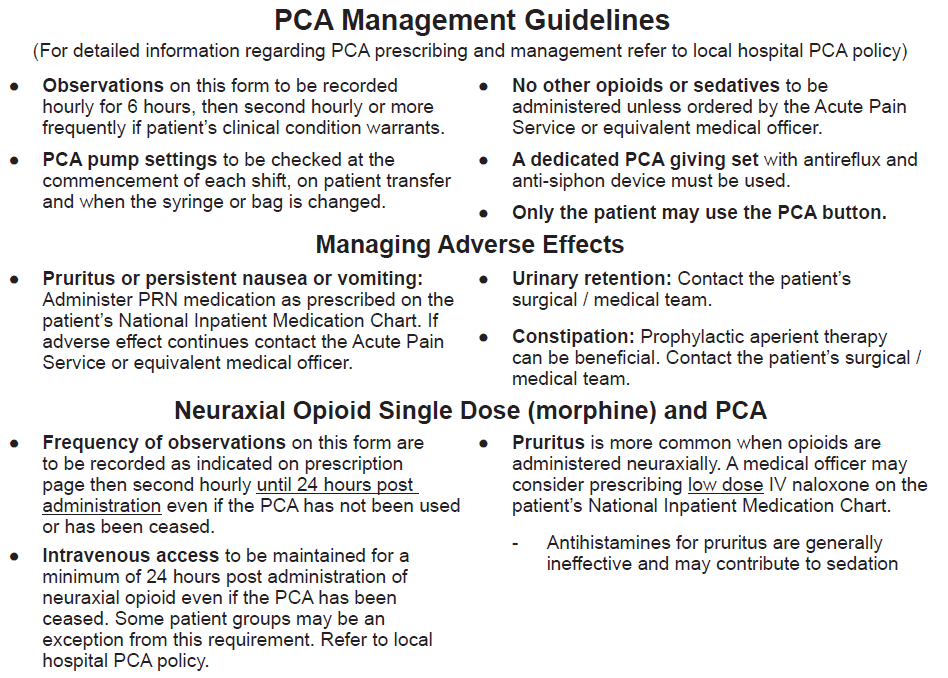 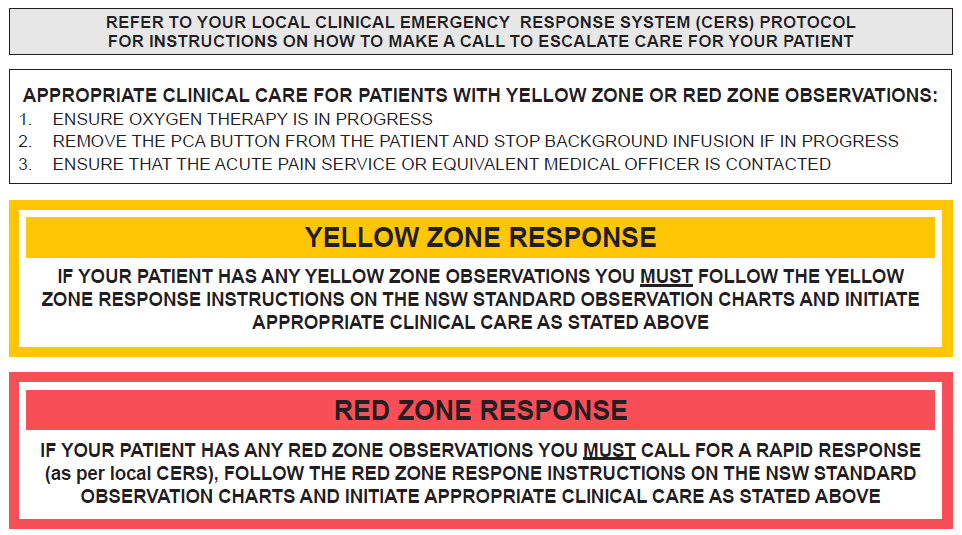 The standardisation of this form promotes best practice in prescribing, pain assessment and management of adverse effects in those patients receiving an opioid via PCA.
Information related to the NSW Pain Forms can be found on the ACI website:
http://www.aci.health.nsw.gov.au/networks/pain-management/acute-pain-forms
Comments or questions can be forwarded to:
Susan Rogers
Manager Pain Management Network
Agency for Clinical Innovation (ACI)
Phone: 0436611400 
Email: ACI-PainManagement@health.nsw.gov.au
Emily Edmonds
Pain Nurses Australia: Director Corporate Governance
CNC Acute Pain Service Blacktown Hospital
Phone: 0427074007   
Email: emily.edmonds@health.nsw.gov.au
OR
This presentation was first prepared in 2013-2014 and reviewed in 2017 by the former NSW Pain Interest Group Nursing Issues in association with the ACI Pain Management Network.                                      
A review was undertaken in 2023 by NSW members of Pain Nurses Australia.
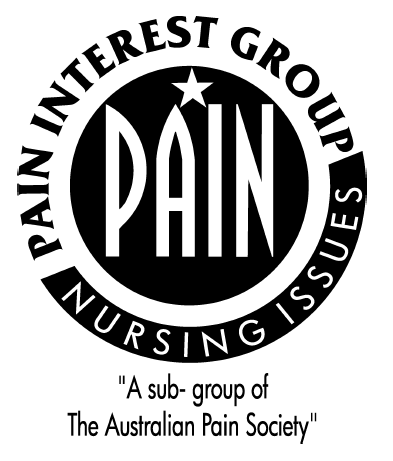 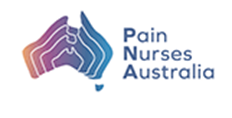 Published Jun 2023. Next review 2028. SHPN: (ACI) 230323 ISBN: 978-1-76023-525-3
ACI/D23/814 [ACI_8121] © State of NSW (Agency for Clinical Innovation) CC-ND-BY​